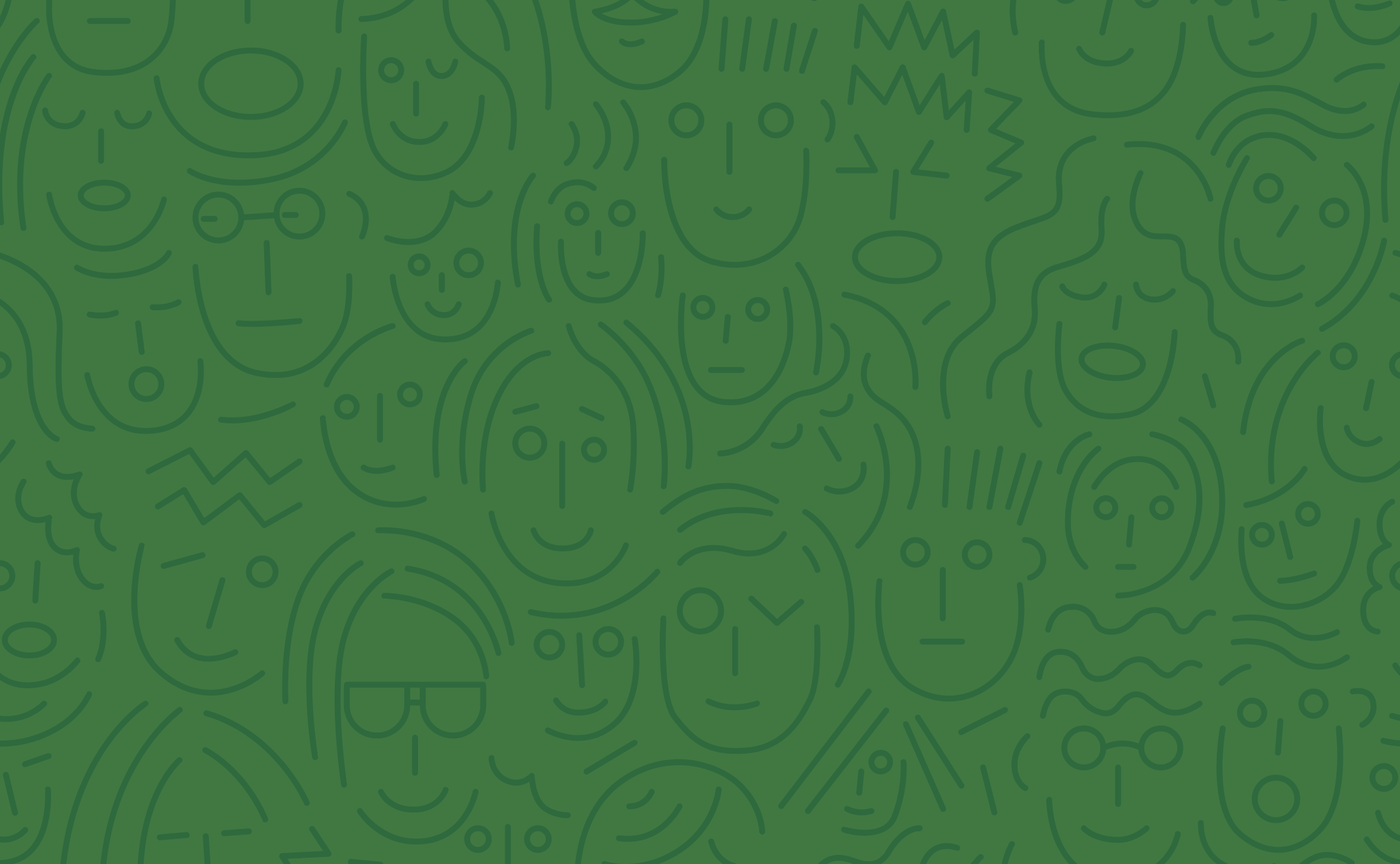 Organisation
Johanna Pettersson
Projektadministratör
Sara Stylbäck Vesa 
Kommunikatör
Marie Ahlstrand 
Huvudprojektledare
Stina Almkvist
Delprojektledare
Simon Strandberg
Projektkoordinator
Ylva Sardén
Delprojektledare
Matilda Wikberg
Projektkoordinator
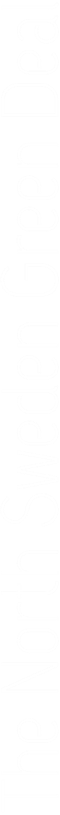 WP1 Attraktion
WP4 Energi
WP3 Fysisk planering
WP2 Kompetens
Swedish Lapland Visitors Board
Annica Fredriksson
Ella Jonsson
Ulf Hägglund
Norrbottens kommuner
Stina Karlsson
Dusanka Catak
Gällivare kommun
Alexander Kult
Marcus Zetterqvist
Gällivare kommun
Alexander Kult 
Theresa Savonen
Kiruna kommun
Niklas Sirén
Kiruna kommun
Madeleine Keskitalo
Luleå Tekniska Universitet
Stina Johansson
Region Norrbotten, Kulturenheten
Hanna IsakssonSofia ÖbergRikard Sandberg
Piteå kommun
Stefan Lundmark
Daniel Fahraeus
Piteå kommun
Helene Rockner
Johan Wirtala
Länsstyrelsen
Susanne Friberg
Bodens kommun
Lars Andersson
Emma Lundqvist
Bodens kommun
Håkan Nordin
RISEAnnika Sirkka
Luleå kommun
Frida Berglund
Luleå kommun
Frida Berglund
Frida Lindberg
Länsstyrelsen
Ulrika Lundberg
Länsstyrelsen
Anna-Karin Abrahamsson